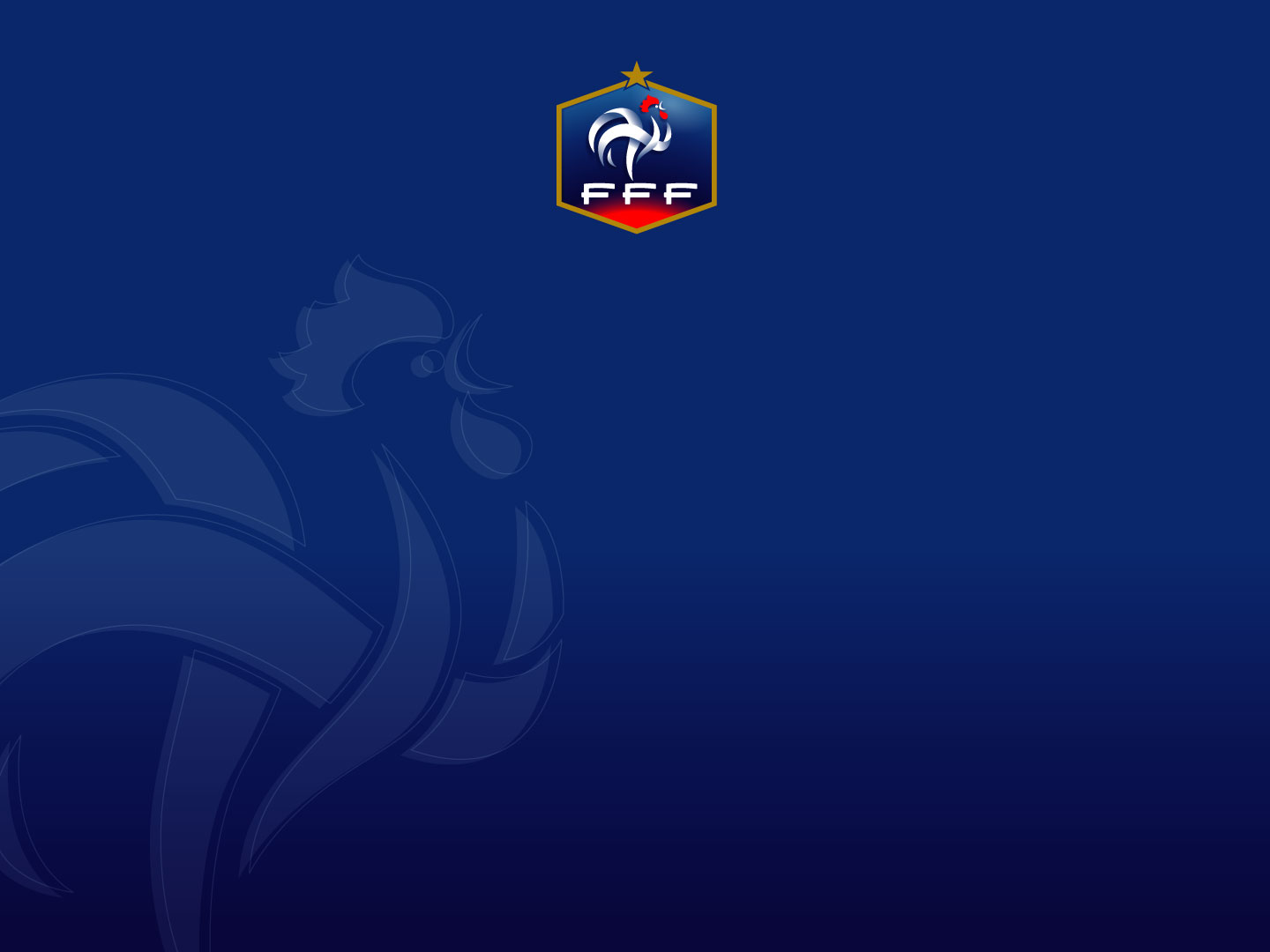 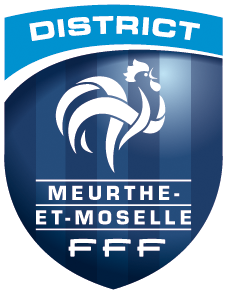 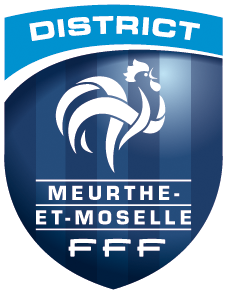 Le Five (Soccer Park)
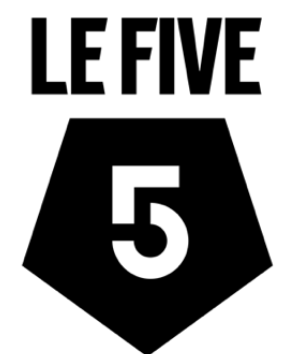 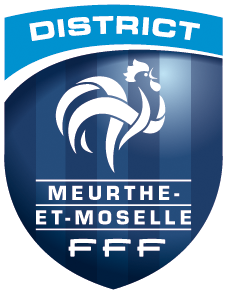 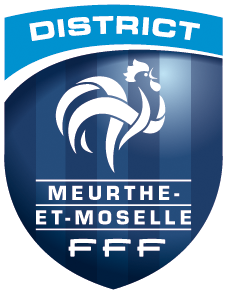 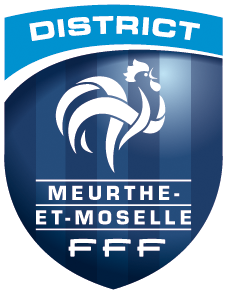 Programmation prévisionnelle 2018/2019
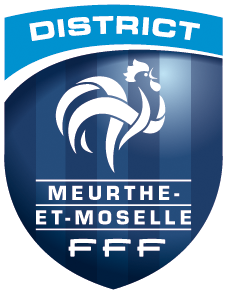 Catégorie U7
3 rassemblements 

Catégorie U9
3 rassemblements 

Catégorie U11
3 rassemblements (dont 2 dates challenge)

Détection U13/U14/U15 garçons
1 rassemblement 


Féminines/Détection U13 à U15
1 rassemblement 


Soit un total de 11 dates
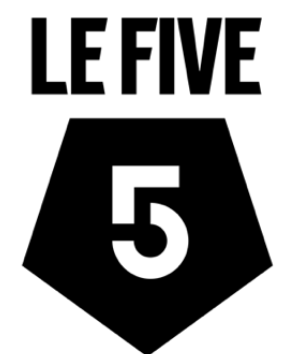 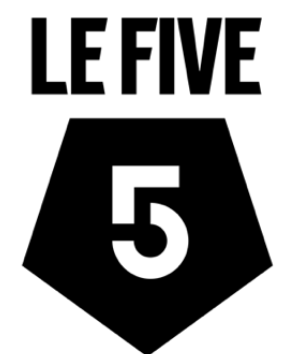 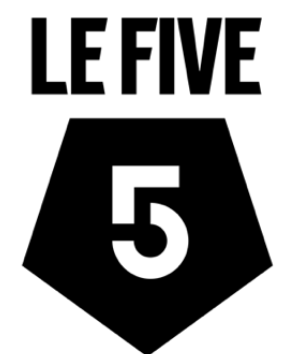 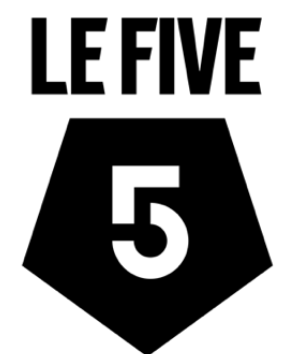